13 yaş Erkek Diplejik Serebral PalsiBilateral Kavovarus AyakPREOP
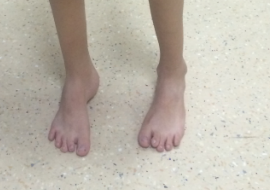 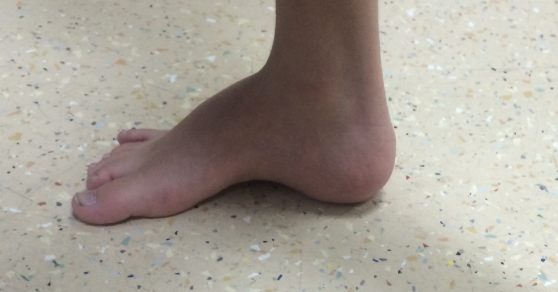 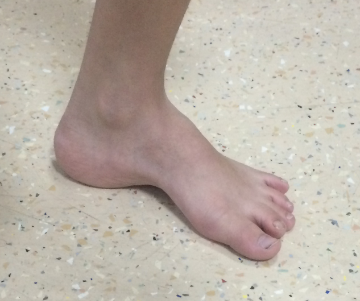 13 yaş Erkek Diplejik Serebral PalsiBilateral Kavovarus AyakPREOP
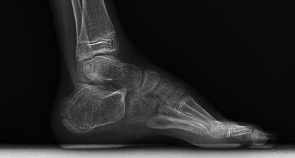 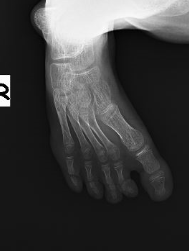 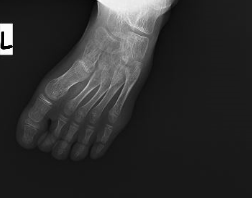 Bilateral plantar fasia gevşetme + tib. Posterior split transferi + 1. metatars  ekstansiyon osteotomisi + lateral kolan kısaltma + kalkaneal dwyer osteotomisi.
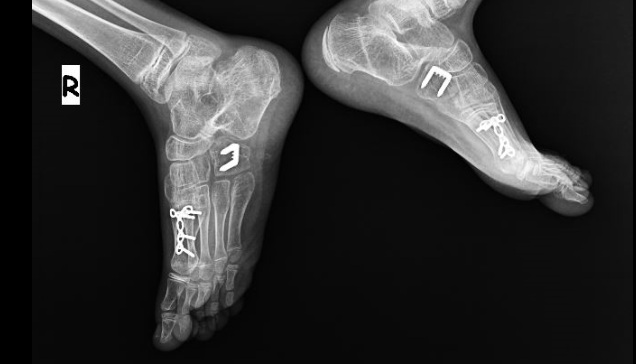 Postop 2. yıl
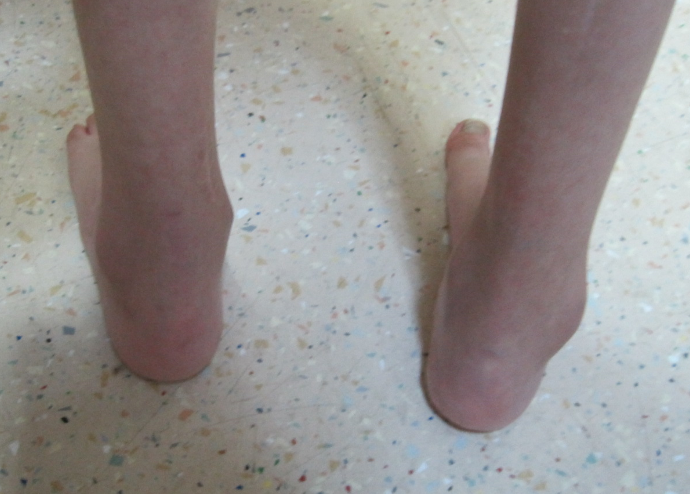 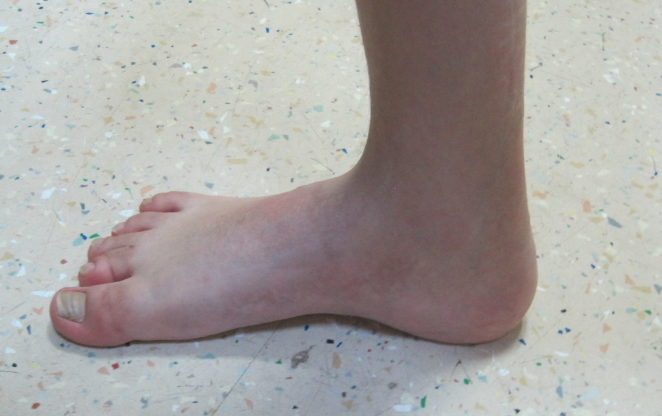 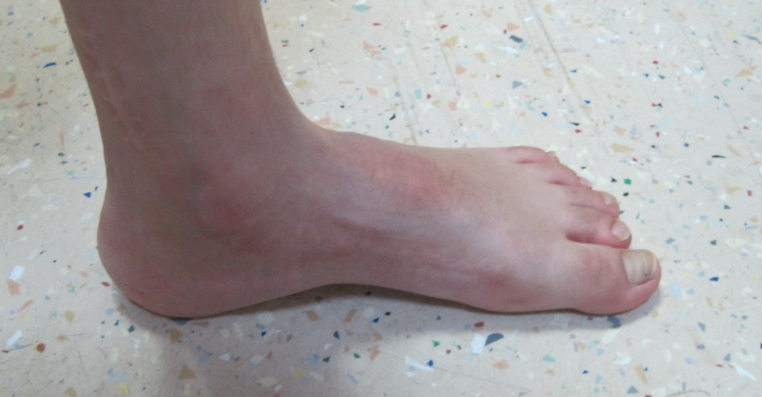